Итоговое собеседование
К ГИА допускаются учащиеся, не имеющие академической задолженности, в полном объеме выполнившие учебный план (имеющие годовые отметки по всем учебным предметам за 9 класс не ниже удовлетворительных), а также имеющие результат «зачет» за итоговое собеседование по русскому языку.
Допуск к ГИА
Сроки:
14 февраля
13 марта
15 апреля
Продолжительность:
15 минут
Итоговое собеседование
Явка в школу – не позднее 8.30
С собой: паспорт, черная гелевая рука
Личные вещи остаются в кабинете 231
Подняться на 3 этаж (ВНИМАНИЕ: лестница между каб. 318 и 317)
Пройти регистрацию, найти аудиторию подготовки
(9а – каб.318; 9б – каб.312)
Заполнение бланков – образец в бланке, номер аудитории, варианта не пишем
Переход в аудиторию проведения
Очная (в школе)
Дистанционная (для учащихся, не имеющим по объективным причинам возможности участвовать в очной форме: обучение на дому, ограничение в передвижении, карантин) – обязательно заявление на имя председателя ГАК
Формы итогового собеседования
Аудитория подготовки
(заполнение бланков)


Аудитория проведения 
(участник + собеседник + эксперт)
Аудиозапись (уровень записи!)
Процедура ИС
Запрещено пользоваться аудио, видеоаппаратурой, письменными заметками, иными средствами хранения и передачи информации.

Письменные пометки можно делать только при подготовке к заданиям 1-2.
Процедура ИС
Содержание КИМ
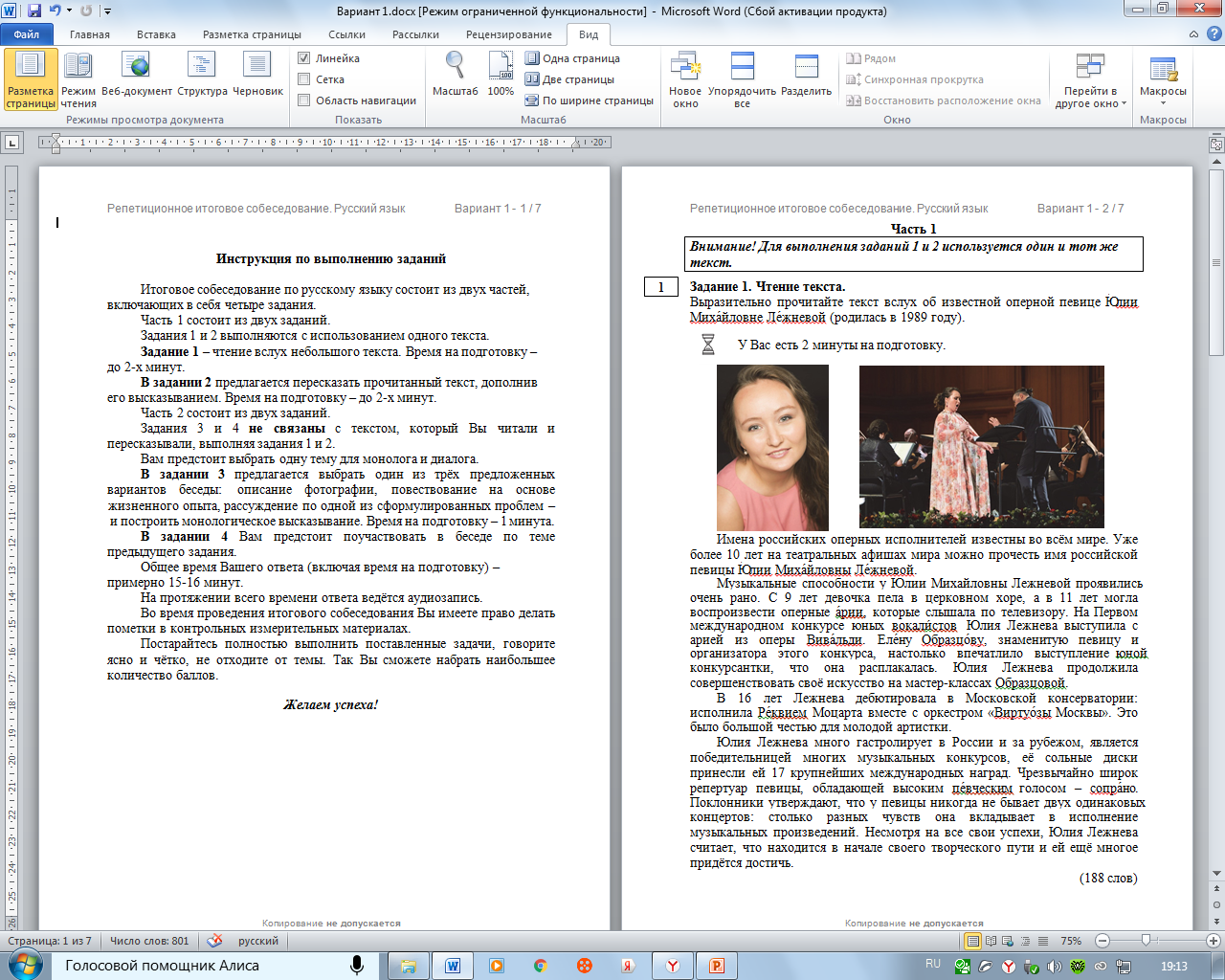 Расставить ударение
Обозначить паузы
Выделить микротемы
Подчеркнуть нужные слова и фразы
Чтение текста (3 балла)
Интонация соответствует пунктуационному оформлению текста
Темп чтения соответствует коммуникативной задаче
Искажения слов нет
Критерии оценивания
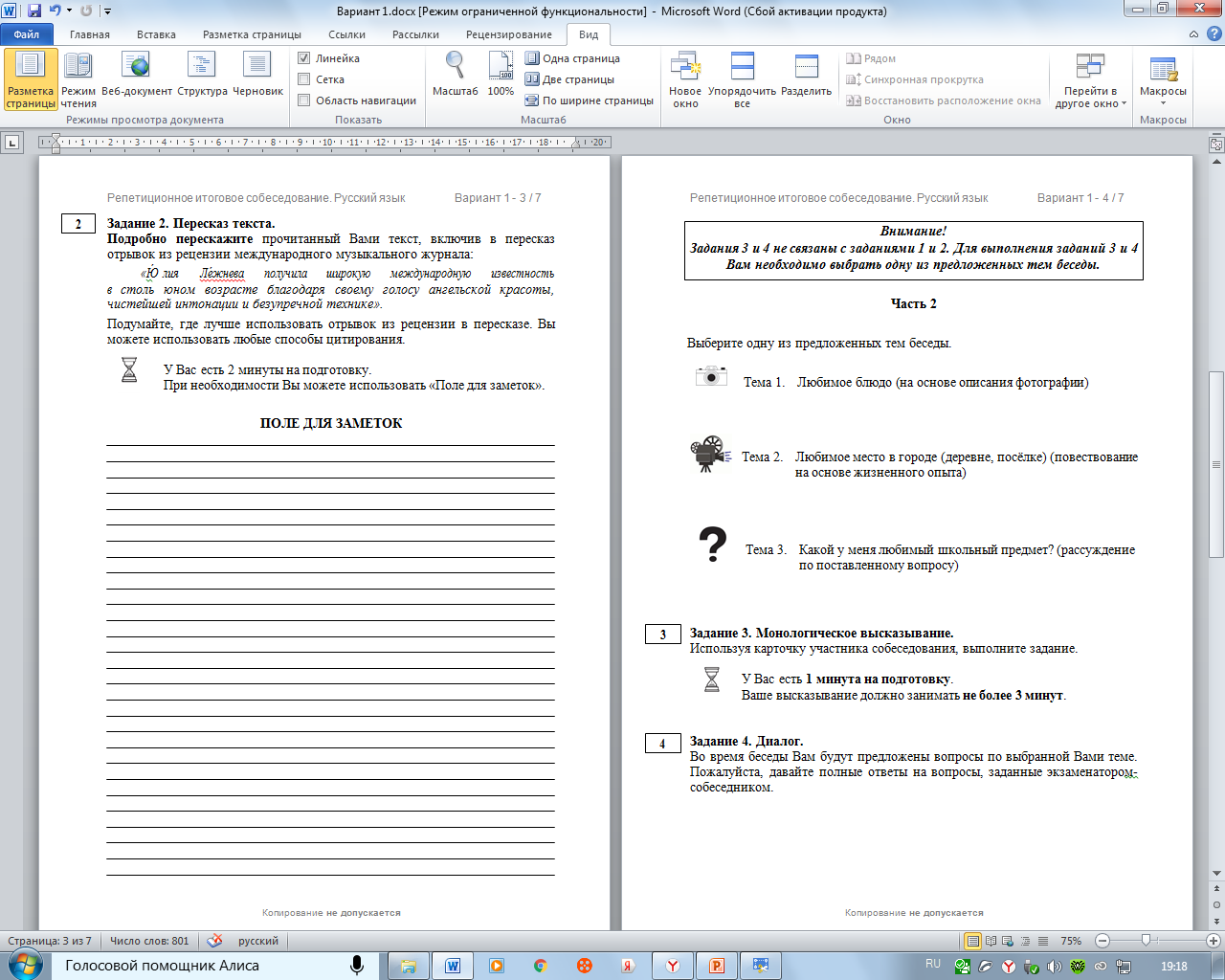 Сделать заметки (не сплошной текст)
Подумать о месте и способе цитирования
Пересказать про себя (при необходимости заглянуть в текст)
Пересказ (4 балла)
Сохранение микротем текста
Работа с высказыванием
Способы цитирования
Критерии оценивания
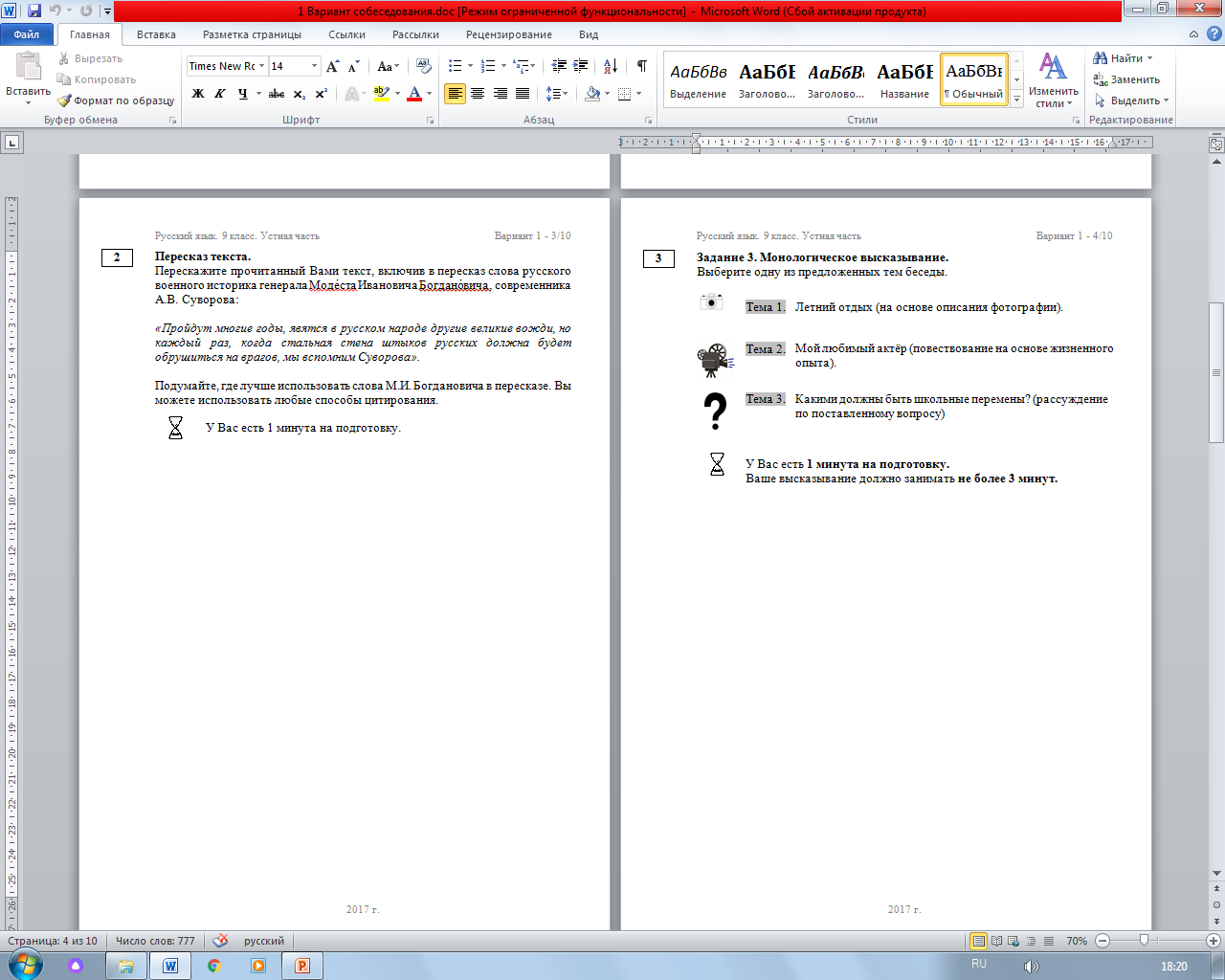 Монолог
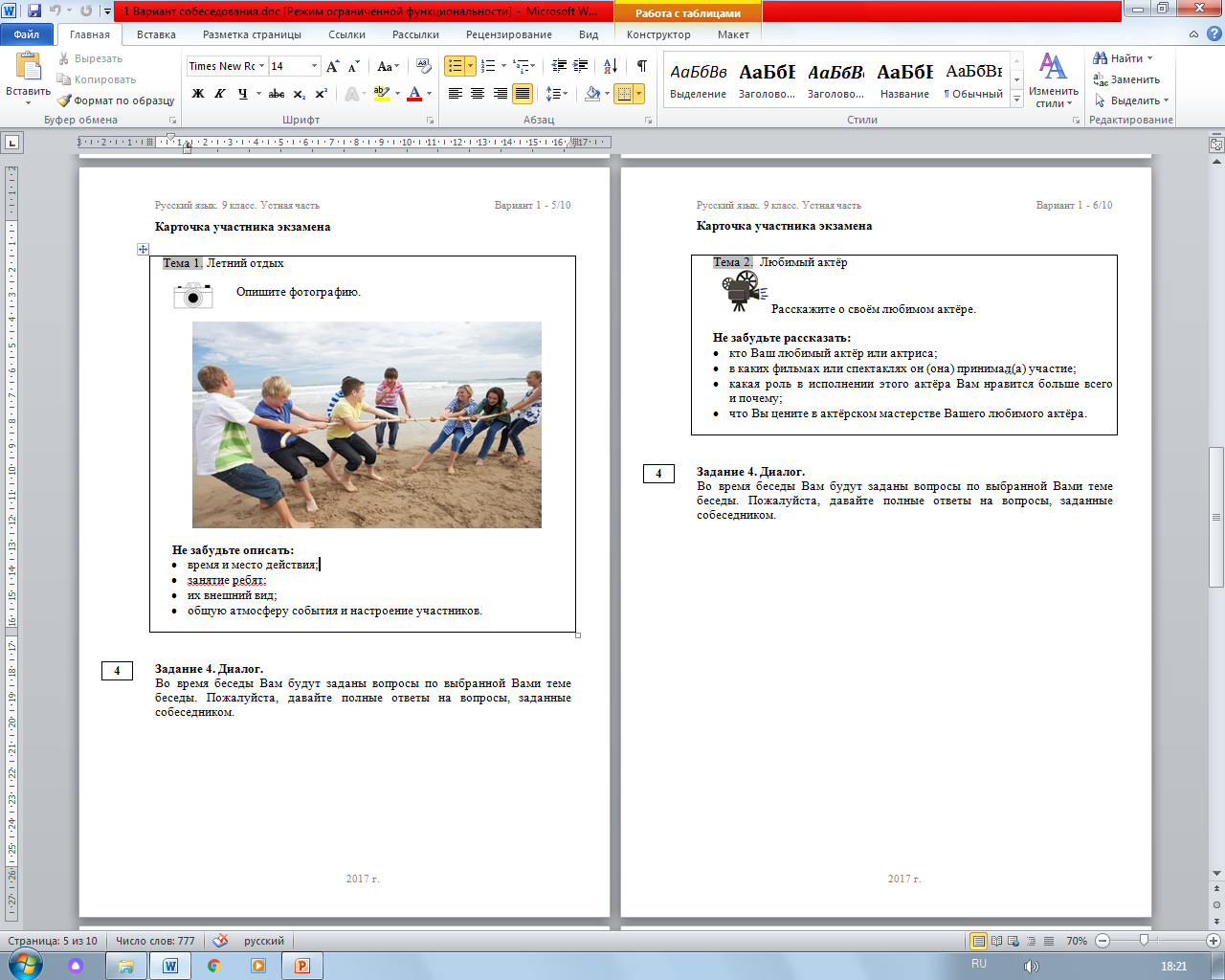 Монолог
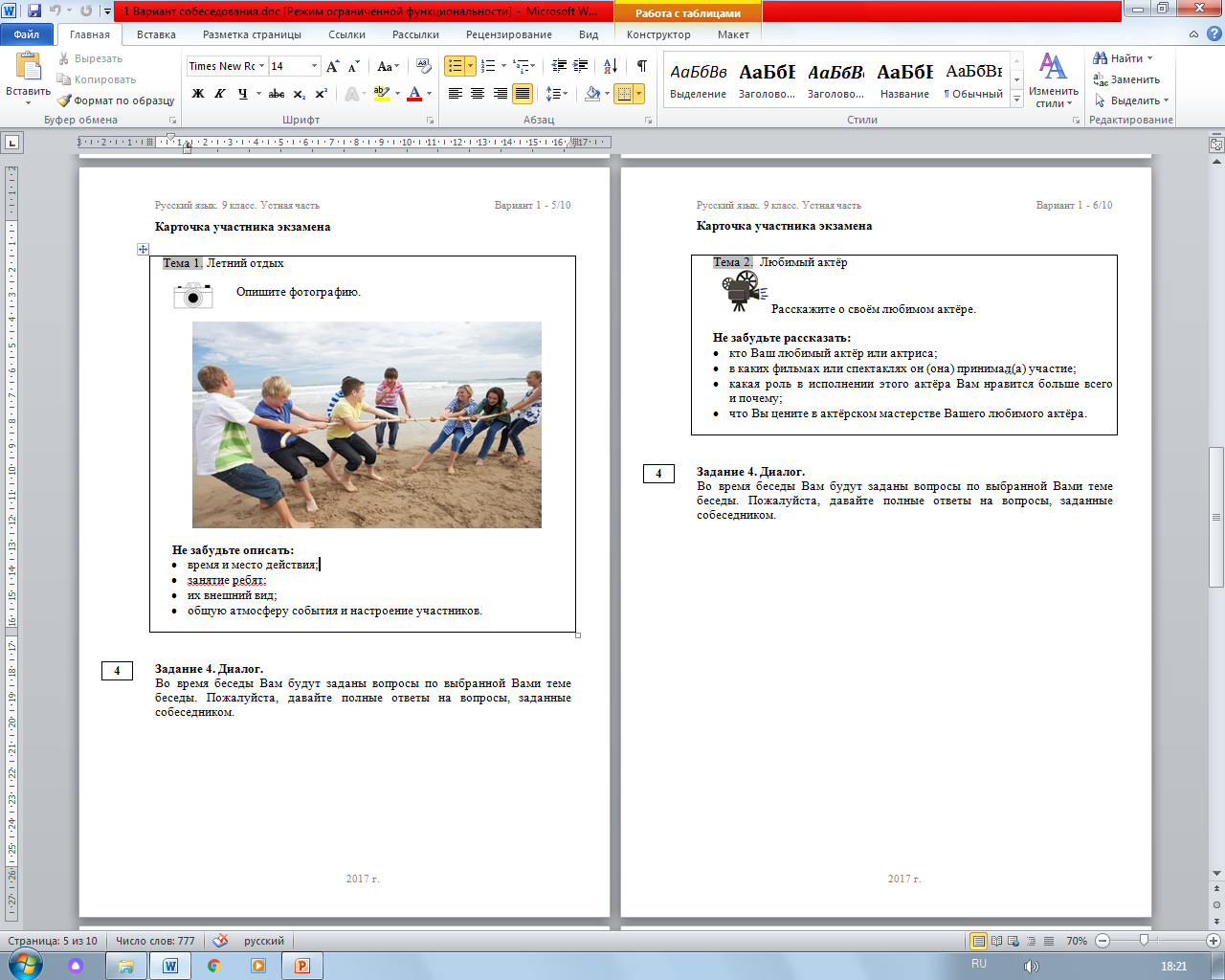 Монолог
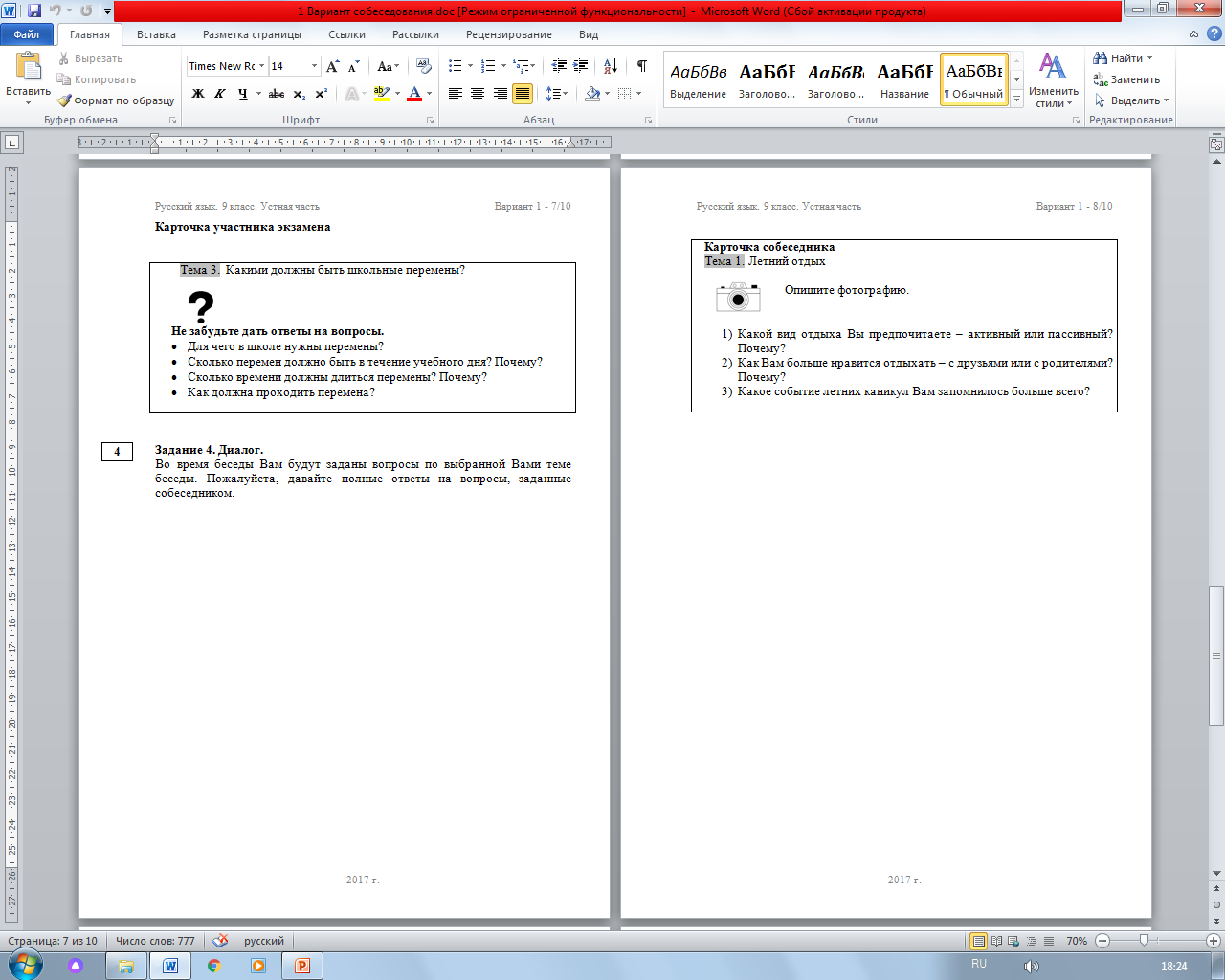 Монолог
Монолог (3 балла)
Выполнение коммуникативной задачи (не менее 10 фраз)
Логичность монологического высказывания
Критерии оценивания
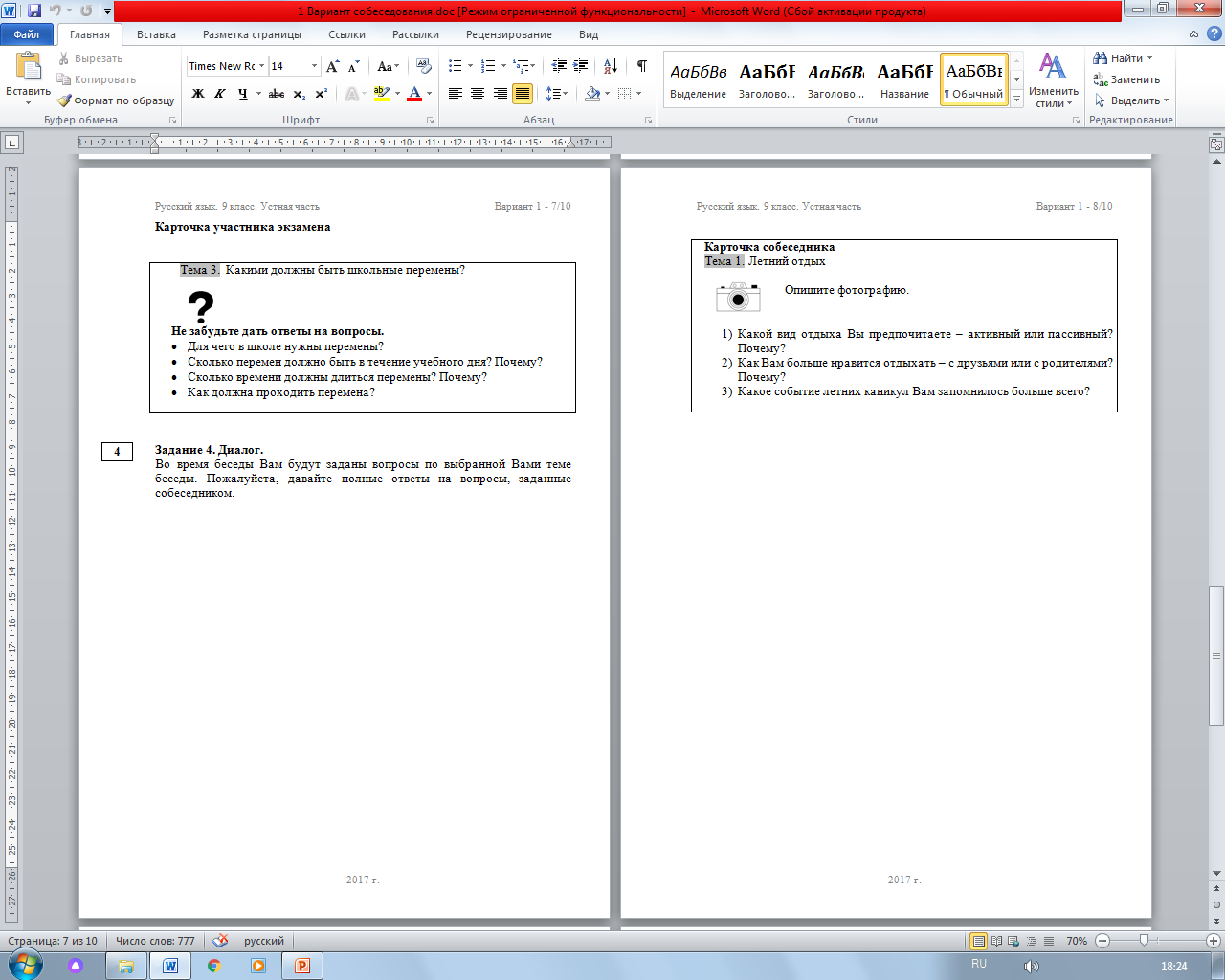 Диалог
Диалог (2 балла)
Выполнение коммуникативной задачи
Критерии оценивания
Грамотность речи при выполнении заданий 1-4 (8 баллов)
Соблюдение орфоэпических норм
Соблюдение грамматических норм
Соблюдение речевых норм
Богатство речи
Соблюдение фактологической точности
Критерии оценивания
Пересказ:
Не все микротемы переданы при пересказе
Неуместное цитирование
Искажение слов (пепелище)
Фактические  ошибки (институт – университет)
Грамматика (склонение числительных)

Монолог:
Логические ошибки
Речевые ошибки

Диалог:
- Односложные, неразвернутые ответы
Типичные ошибки
Минимум 10 баллов из 20

Апелляция не предусмотрена

Заявление на проверку независимой комиссией после повторного неудовлетворительного результата
Зачет
1) Технический сбой
КИМ не был продемонстрирован – участник пересдает в тот же день, но перемещается в конец очереди ожидания,
Ким был продемонстрирован – участник сдает в то же день в другой аудитории с другим КИМ
2) Выявлена некачественная аудиозапись после ответа – резервные сроки
Некачественная аудиозапись
Срок действия результатов итогового собеседования как допуск к ГИА - бессрочно
Срок подачи заявлений – до 1 марта 2024 года
Место подачи заявлений – школа, в которой обучается ученик
2 обязательных предмета (русский язык + математика) + 2 предмета по выбору
Английский язык необходим для поступления в 10 класс школы №23
Экзамен по английскому языку в 2 дня
Заявления на участие в ОГЭ
Для поступления в класс с углубленным изучением английского языка – оценка «4» или «5» в году и на ОГЭ
ГИА-9     2024 года
Итоговые оценки по русскому языку и двум учебным предметам по выбору определяются как среднее арифметическое годовой и экзаменационной отметок.
Итоговые отметки по другим предметам выставляются на основе итоговой отметки за 9 класс или за класс, когда завершилось изучение данного предмета.
Выставление оценок в аттестат
СПАСИБО ЗА ВНИМАНИЕ!